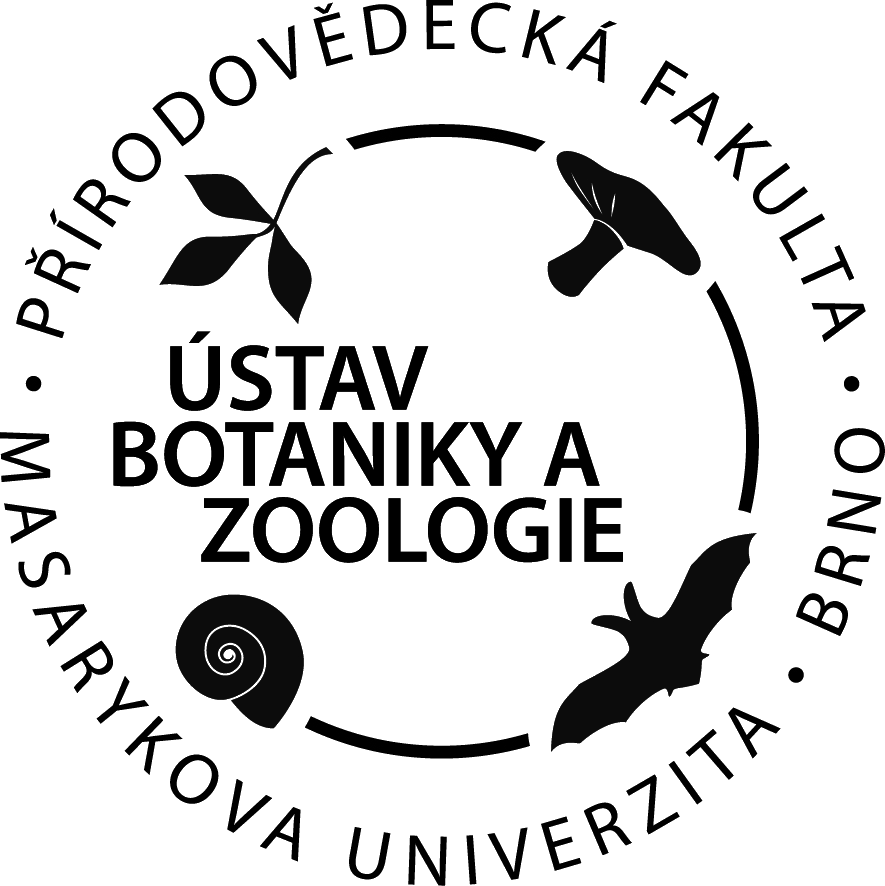 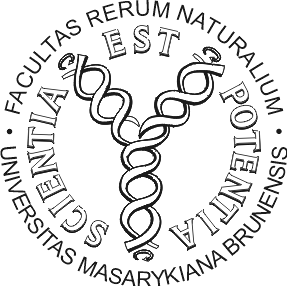 MASARYKOVA UNIVERZITA, PŘÍRODOVĚDECKÁ FAKULTA
ÚSTAV BOTANIKY A ZOOLOGIE
FYLOGENEZE A DIVERZITA 
HUB A PODOBNÝCH ORGANISMŮ(část přednášky Fylogeneze a diverzita řas a hub)


• SAR - Straminipila: Peronosporomycota / Labyrinthulomycota / Hyphochytriomyc.
• Rhizaria: Plasmodiophorida • Excavata: Acrasida • Amoebozoa: Mycetozoa
• Opisthokonta - Fungi: Microsporidiomycota / Chytridiomycota / Blastocladiomycota 
/ skupina Zygomycota - Mucoromycota, Zoopagomycota, Glomeromycota
/ Dikarya - Ascomycota: Taphrinomycotina, Saccharomycotina, Pezizomycotina
- pomocné skupiny Deuteromycota a Lichenes 
- Basidiomycota: Pucciniomycotina, Ustilaginomycotina, Agaricomycotina
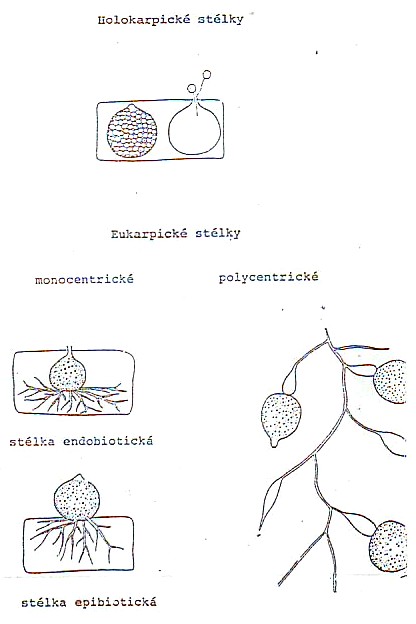 Oddělení: CHYTRIDIOMYCOTA - CHYTRIDIE

Třída: CHYTRIDIOMYCETES

•  stélka u jednodušších typů holokarpická (taková je vždy jednobuněčná), u odvozenějších eukarpická•  vytváří se rhizoidy (mohou/nemusí být odděleny od stélky přehrádkou), nevětvené nebo větvené => rhizomycelium•  nejodvozenější typy tvoří cenocytické mycelium s buněčnou stěnou (chitin a polyglukany), rozdělené tzv. pseudosepty (perforované přehrádky z jiných látek než buněčná stěna)
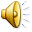 nepohlavní rozmnožování: zoospory vznikající 
v zoosporangiích (mono- nebo polycentrické typy)zoosporangia zpočátku mnohojaderná => rozdělení na 1-jaderné části => jednotlivé zoosporyotevírání sporangia: víčkem u operkulátních typů, jinak (obvykle štěrbinou) u inoperkulátních typůzoospory jednobičíkaté, bičík opistokontní (vychází ze zadního konce buňky), není péřitý
pohlavní rozmnožování: izogamie (za urč. podmínek se zoospory chovají jako gamety, dochází ke kopulaci), anizogamie, vzácněji gametangiogamie nebo somatogamické splývání rhizomyceliaživotní cyklus je obvykle haplobiotický (ale jsou i případy, kdy zygota neprodělá meiozu a vyroste z ní diploidní stélka nesoucí sporangia)výskyt, ekologie: vodní a půdní organismy, výživa heterotrofní, absorpčnísaprofyté i parazité na různých skupinách řas, hub, rostlin i živočichů (zejména bezobratlých, ale objeveni i u obratlovců – rod Batrachochytrium)systém založen na ultrastruktuře zoosporřád Chytridiales – jednobuněčné stélky, bez rhizoidů a buněčné stěny (vnitrobuněční parazité) nebo s bun. stěnou a jednoduchým systémem rhizoidůstélky endobiotické (celé uvnitř buněk hostitele) nebo epibiotické (rhizomycelium v buňce, sporangia vně), příp. interbiotické (rhizomycelium zasahuje do více b.)stélky mono- i polycentrické, sporangia operkulátní i inoperkulátní•  charakteristický znak zoospor – centrálně umístěná "jaderná zóna", kinetosom nespojen s jádrem, jedna velká tuková kapkapři povrchu je organela spojená mikrotubuly s kinetosomem – rumposom (zřejmě fotoreceptor)•  pohlavní rozmnožování je nejčastěji izogamie (i anizo- či somatogamie), obvykle zoospory mohou být gametami
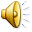 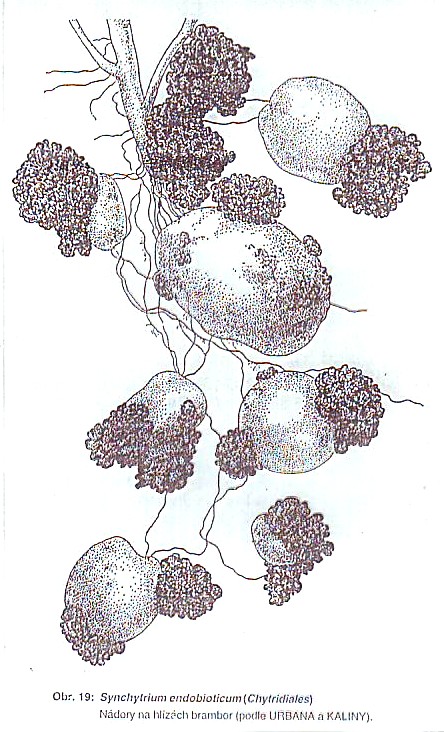 Synchytrium endobioticum (rakovinec bramborový) – hospodářsky významný parazit, přísně karanténní choroba (klíčivost spor až 20 let)životní cyklus: z odpočívajících sporangií vyklíčí na jaře zoospory => když se dotknou očka nebo lenticely na hlíze,
zatáhnou bičík a oblaní se => průnik do buněk hostitele => obalí se tlustou stěnou => vzniká prosorus (letní výtrus); v okolních buňkách současně neorganiz. dělení
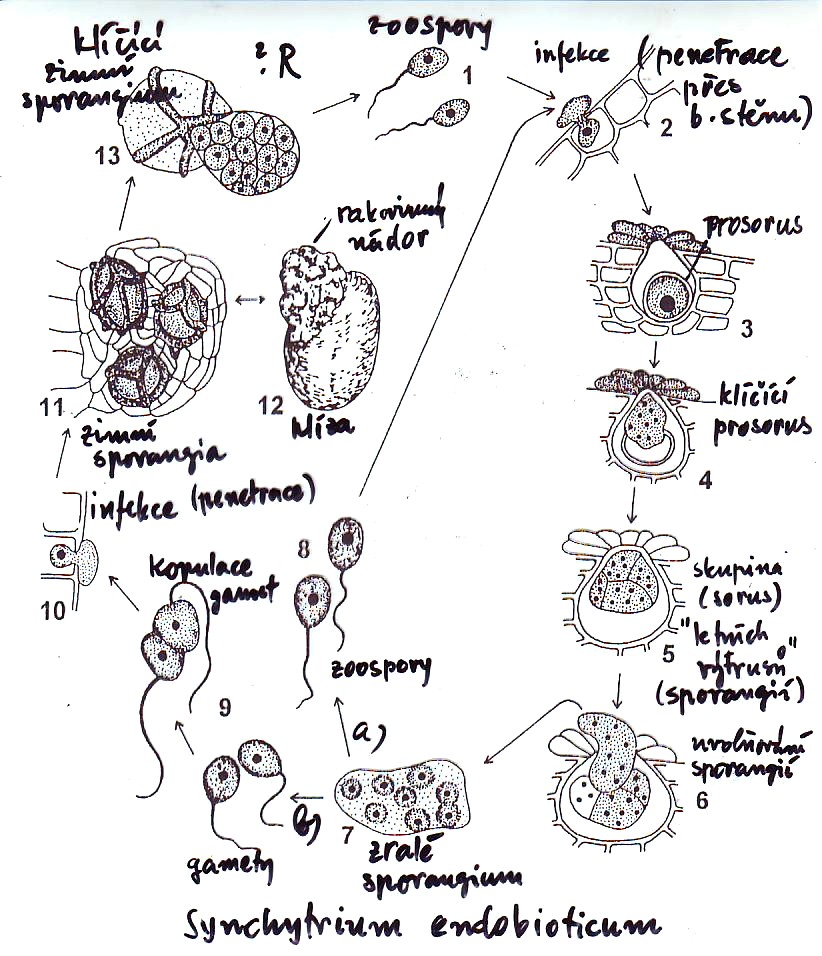 => stěna prosoru praskne => do buňky vyhřezne protoplast, který se rozdělí => sorus sporangií => po prasknutí stěny buňky hostitele se uvolní zoospory => za optimálního počasí (teplota, vlhkost) další infekce; za sucha menší zoospory fungují jako izogamety => kopulace => zygota infikuje hostitele => v jeho buňce vzniká odpočívající (trvalé) sporangium => přečkává zimu
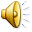 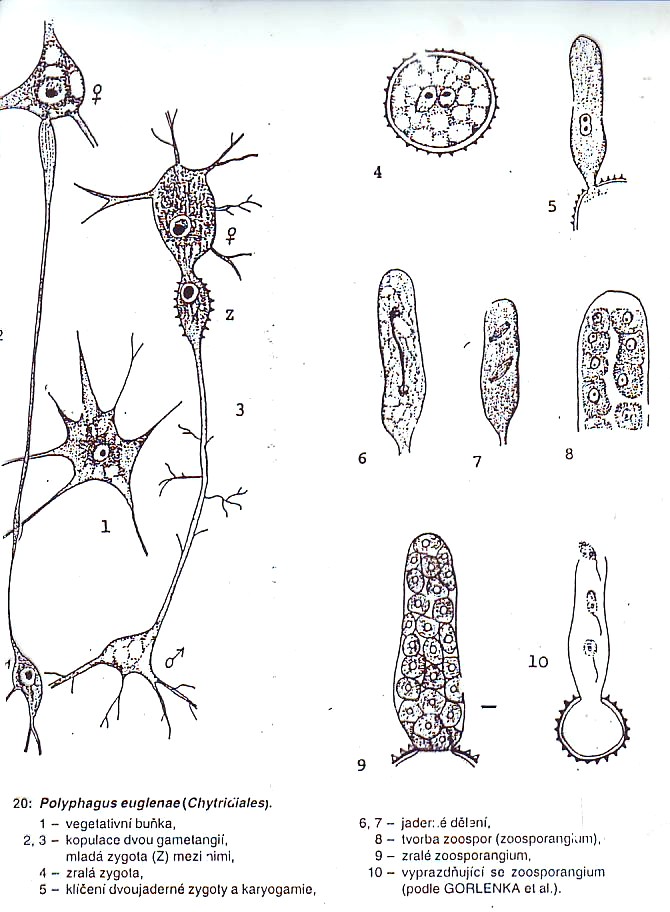 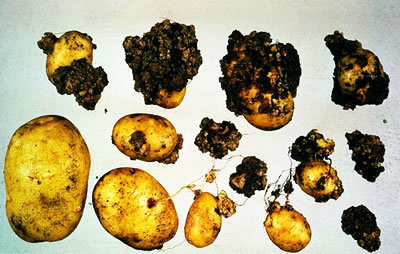 Synchytrium endobioticum – nahoře symptomy napadení na bramboro-vých hlízách, vlevo odpočívající sporangium
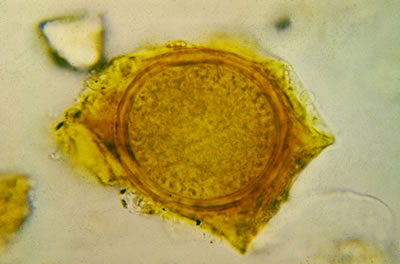 Rhizophydium pollinis-pini („kuličky“ na pyl. zrnech)
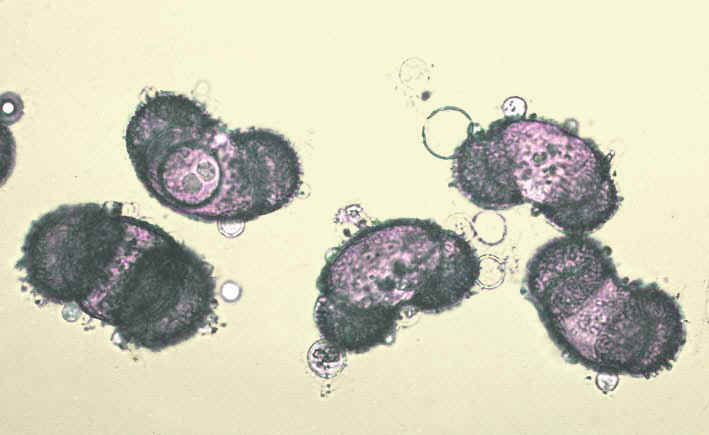 další 
zástupci: 
<= Rhizophydium napadá pylová zrna ve vodě, Polyphagus má interbiotické stélky, rhizomyce-lium napadá až 50 krásnooček (P. euglenae), Chytridium – epibiotický parazit řas a hub
aktuálně je ve středu pozornosti Batrachochytrium dendrobatidis – parazitický druh decimující populace obojživelníků (kožní infekce, omezující funkci kůže, při silné nákaze může vést k úhynu napadených jedinců), který se v poslední době stal celosvětovou hrozbou
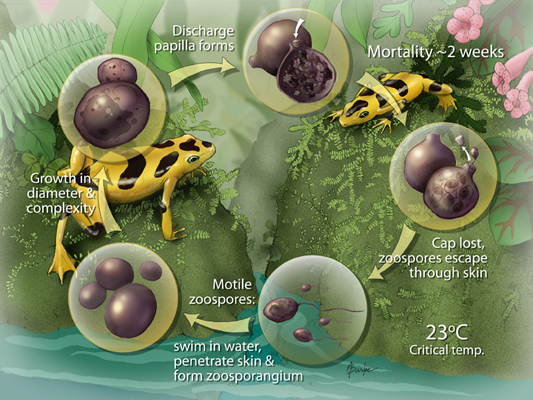 Životní cyklus Batrachochytrium dendrobatidis

Rozbor problematiky v češtině: Civiš et al., Chytridiomykóza – hrozba pro naše obojživelníky? http://www.casopis.ochranaprirody.cz/res/data/020/002383.pdf
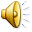 Zdroj: D. Knight, The world of frogs, Chytrid fungus; http://theworldofrogs.weebly.com/chytrid-fungus.html
řád Spizellomycetales - blízký řádu Chytridiales 
(jednobuněčná stélka, izogamie), ale odlišná stavba 
zoospor: jádro spojeno s kinetosomem, ribosomy 
všude v cytoplazmě (nejen "jaderná zóna"), více 
tukových kapek i mitochondrií•  Olpidium – parazité řas, hub a rostlin; 
O. brassicae způsobuje nekrózy 
u klíčních rostlinek brukvovitých
životní cyklus: zoospora => po kontaktu s kořenovým vláskem se encystuje => protoplast parazita proniká do buňky => zde ve stélce jaderné dělení => stélka se obalí bun. stěnou => kulovité sporangium s vyúsťovacími kanálky na povrch buňky hostitele => uvolňování zoospor; chovají-li se jako izogamety, dojde ke
kopulaci => 2-bičíkaté a 2-jaderné zygoty napadají hostitele podobně jako zoospory => v jeho buňkách vznikají odpočívající sporangia => přezimují => teprve před klíčením karyogamie 
=> pak meioza => zoospory

(poznámka: system. pozice rodu
Olpidium je dnes nejistá)
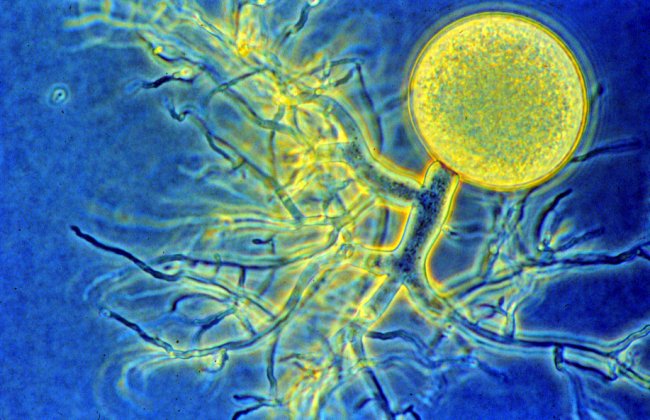 Foto Don Barr, 
http://www.bsu.edu
/classes/ruch
/msa/barr.html
Sporangium s rhizoidy Spizellomyces punctatus
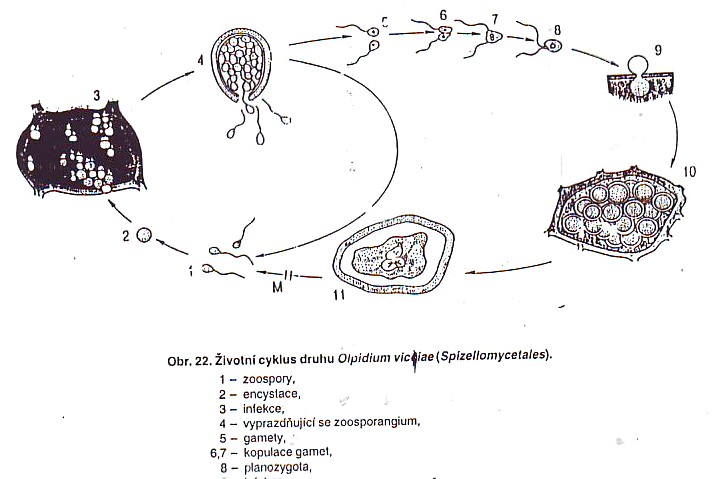 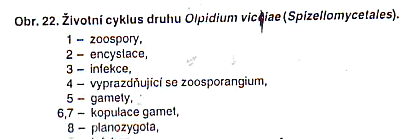 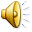 Třída: MONOBLEPHARIDOMYCETES

řád Monoblepharidales - zřejmě nejodvozenější, rozvětvené cenocytické mycelium s pseudosepty, pravé přehrádky oddělují jen reprodukční struktury, protoplazma obsahuje hodně vakuol a tuku•  zoospory mají jádro obklopené vrstvou ribosomů, od kinetosomu se paprsčitě rozbíhají mikrotubuly směrem k jádru (ale není zde spojení), rumposom je vytvořen, tukové kapky v přední části buňky•  pohlavní proces: oogamie – nestejná gametangia jsou uspořádána párovitě; 
typ epigynní – oogonium vzniká terminálně a anteridium subterminálně – nebo hypogynní – naopakoplozená oosféra se mění v oosporu, obalí se tlustou stěnou => po určité době klíčí hyfou
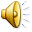 Monoblepharis sp., vlevo mladé oogonium, 
uprostřed oogonia s anteridii + kulovité oospory, vpravo zralé oospory
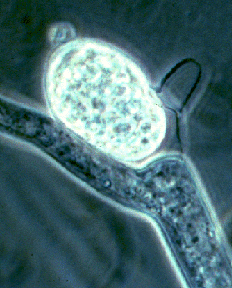 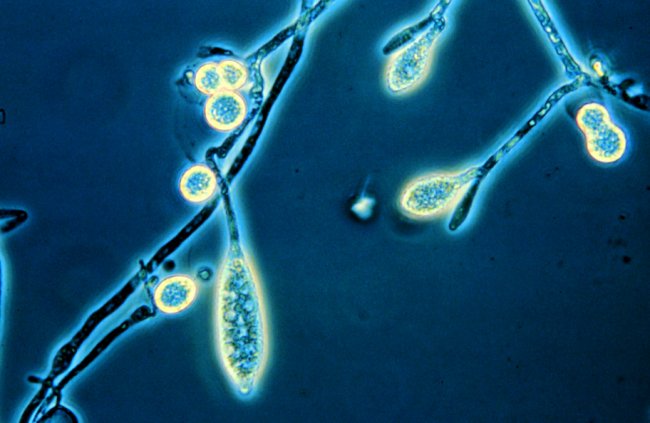 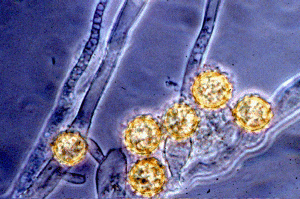 Foto vevo a vpravo Marilyn Mollicone, http://www.plantbio.uga.edu/zoosporicfungi/monfoamy.htm; uprostřed Don Barr, http://www.bsu.edu/classes/ruch/msa/barr.html
životní cyklus: zoospory přisednou na substrát a zatáhnou bičík => vyrůstají rhizoidy a opačným směrem cenocytické mycelium => na koncích hyf se tvoří zoosporangia => několikajaderný protoplast se rozpadá => z částí vznikají zoospory za nepříznivých podmínek se na 
koncích hyf objeví gametangia 
=> přenos anterozoidů vodou 
k otvoru v oogoniu => 
dikaryotická zygota => 
karyogamie před vytvořením 
stěny => meioza před klíčením 
hyfou
•  zástupci: hlavně vodní a půdní saprofyté v tropech a subtropech (Monoblepharis)
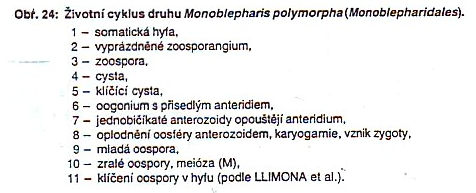 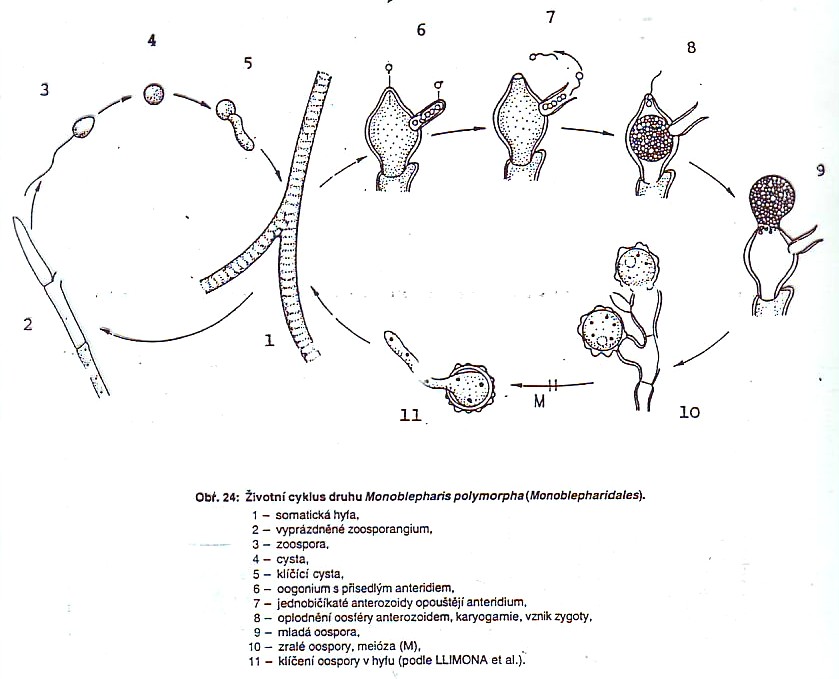 Oddělení: NEOCALLIMASTIGOMYCOTA

řád Neocallimastigales, rod Neocallimastix – obligátně anaerobní organismy žijící symbioticky v bachorech přežvýkavců, tvoří vícebičíkaté (!) zoospory
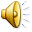 Oddělení: BLASTOCLADIOMYCOTA

Třída: BLASTOCLADIOMYCETES

•  primitivní typy mají nahé stélky bez rhizoidů, odvozenější potom cenocytické stélky, přepážkou oddělené rhizomycelium a reprodukční struktury (gametangia, sporangia)
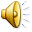 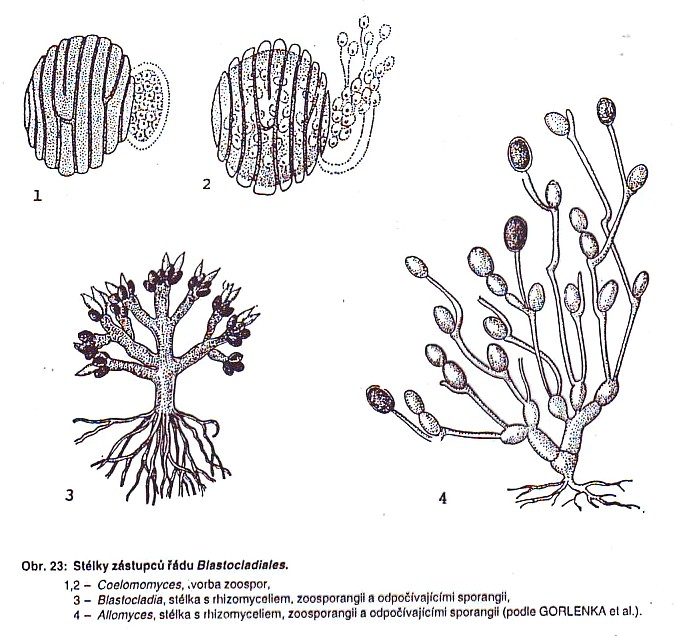 •  stavba zoospor: chybí rumposom, ribosomy jsou nahloučené v "čepičce" na předním konci jádra, je vytvořen tzv. "side-body-complex" (ER+tukové kapky+mitochondrie)•  zástupci jsou saprofyté, vzácněji parazité: Coelomomyces parazituje v coelomu larev komárů (možnost využití pro „biologický boj“), Physoderma – parazité na plodinách (vojtěška, kukuřice)
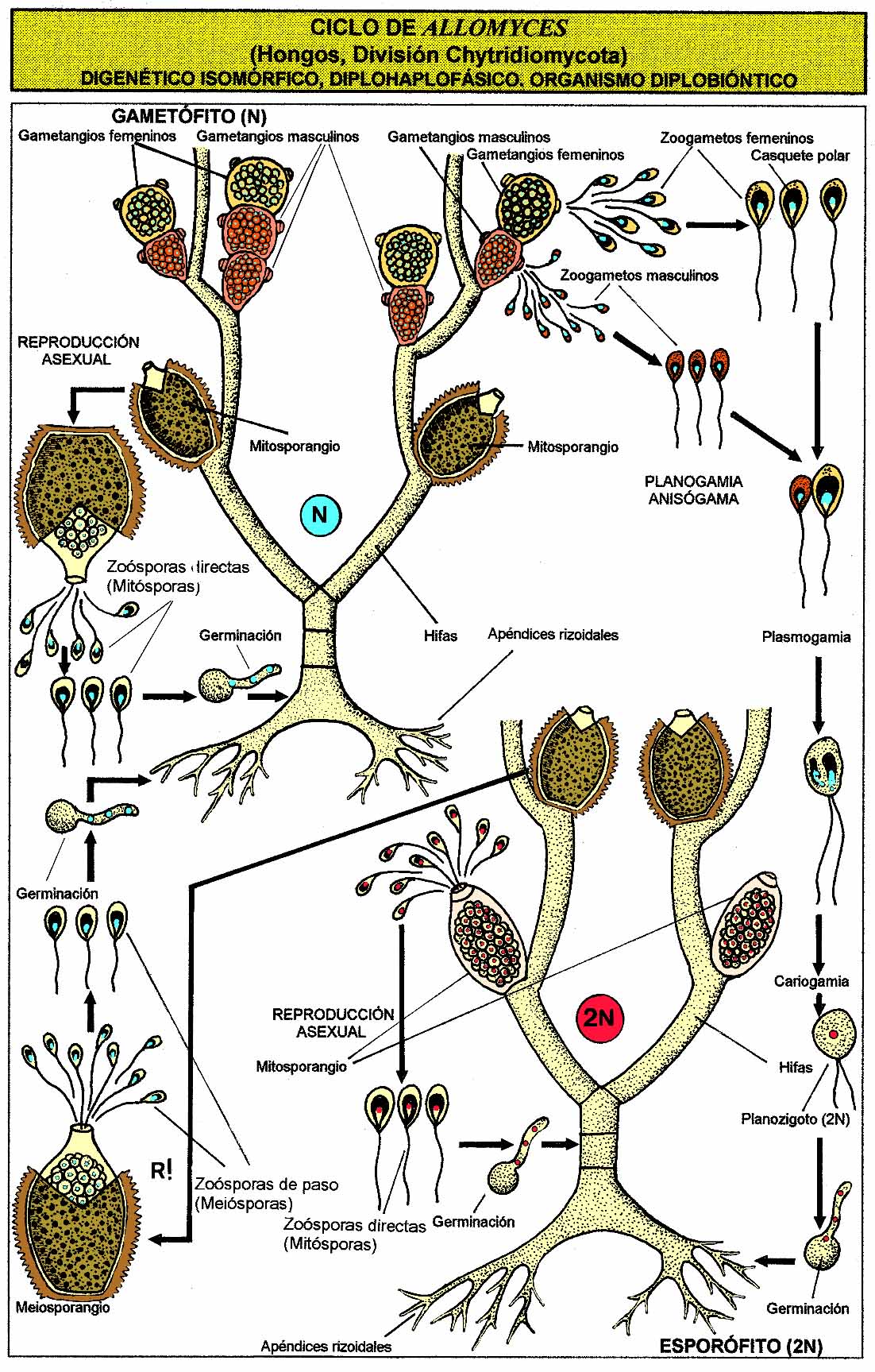 •  pohlavní rozmnožování: izogamie nebo anizogamie, poprvé typická rodozměna (sporofyt nese sporangia, gametofyt nese gametangia)•  vyskytují se tři typy životního cyklu 
– haplo-diplobiotický, diplobiotický a apomiktický (všechny tři najdeme u tropických půdních druhů rodu Allomyces)
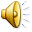 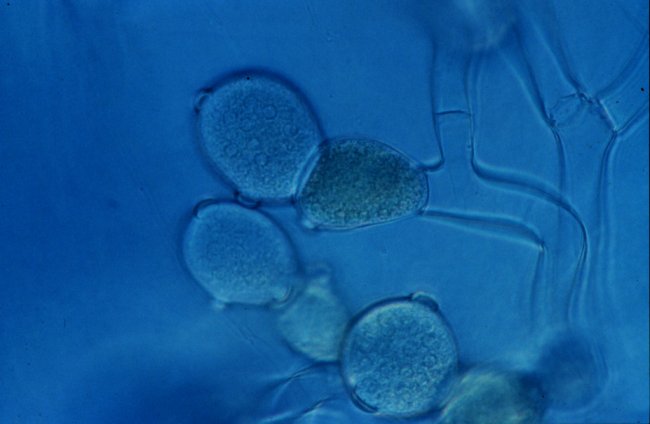 Allomyces arbuscula, anteridia a oogonia 

Foto Don Barr, http://www.bsu.edu/classes/ruch/msa/barr.html
Tento, jakož i další životní cykly, jsou převzaty z http://www.uniovi.es/bos/Asignaturas/Botanica/9.htm
Oddělení: MICROSPORIDIOMYCOTA

•  skupina dříve řazená k prvokům, na základě molekulárních analýz (RNA a některých proteinů) připadla k houbám•  mají některé zvláštnosti proti běžným eukaryotům: 70S ribosomy (znak shodný s prokaryoty), dikaryotická jádra (po dvojicích, synchronně se dělící), chybí respirační organely (mitochondrie apod.) a centrioly, redukovaný Golgiho aparát;
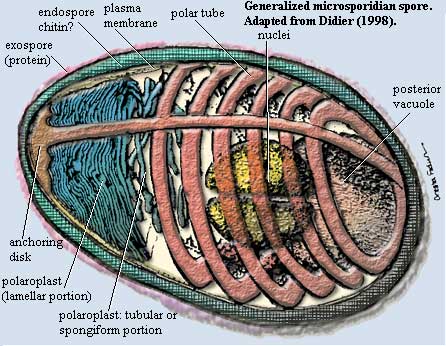 http://www.palaeos.com/Eukarya/Units/StemMetazoa/Microsporidia.html 
Obr. nahoře z: ES Didier (1998), Microsporidosis.  Clin. Infect. Dis. 27: 1-8.   Foto dole z: W Bohne, DJP Ferguson, K Kohler, & U Gross (2000), Developmental expression of ... pathogen Encephalitozoon cuniculi.  Infect. Immun. 68: 2268–2275.
na přední straně buňky je vymrštitelná pólová trubice
•  výlučně intracelulární paraziti (většinou v cytoplazmě, někdy v parazitoforní vakuole) nejvíce u členovců a ryb, ale známi i u savců
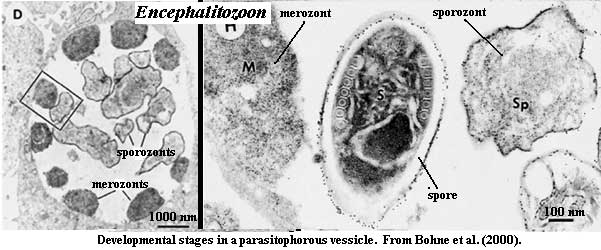 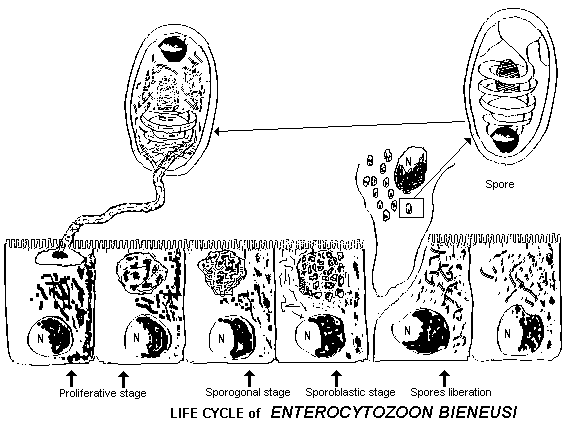 •  infekce: hostitel spolkne s potravou i sporu (v bun. stěně hlavně chitin) => v pohlcené spoře stoupne turgor => pólová trubice v přední části buňky vystřelena ven (až stovky µm!) => proniká membránami (dokáže projít i stěnami cyst) => 
sporoplazma přeteče trubicí 
do hostitelské buňky => zde pomnožení - dělení buněk 
(uzavřená mitóza), sporogonie 
=> spory se z hostitele uvolňují 
při defekaci nebo po smrti 
rozpadem tkání
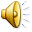 http://www.cdfound.to.it/HTML/bie1c.htm
•  význam pro člověka mají parazité hospodářsky významných živočichů – včel (Nosema apis), bourců (N. bombycis), naopak jsou činěny i pokusy s využitím mikrosporidií proti hmyzím "škůdcům"•  nákaza člověka může přitížit např. pacientům s AIDS•  členění na třídy Microsporea (kam patří většina zástupců) a Rudimicrosporea (se zjednodušeným vystřelovacím aparátem) je aktuálně nahrazováno klasifikací v třídách Dihaplophaseomycetes (v životním cyklu dominuje dikaryotická fáze, sem patří rod Nosema) a Haplophaseomycetes (haplobionti, bez dikaryot. fáze)